এই স্লাইডটি সম্মানিত শিক্ষকবৃন্দের জন্য।
এই পাঠটি শ্রেণিকক্ষে উপস্থাপনের সময় প্রয়োজনীয় নির্দেশনা প্রতিটি স্লাইডের নিচে অর্থাৎ Slide Note -এ সংযোজন করা হয়েছে। আশা করি সম্মানিত শিক্ষকগণ অনুগ্রহপূর্বক পাঠটি উপস্থাপনের পূর্বে উল্লেখিত Note দেখে নিবেন। এছাড়াও শিক্ষকগন প্রয়োজনবোধে তার নিজস্ব কলাকৌশল প্রয়োগ করতে পারবেন।
1
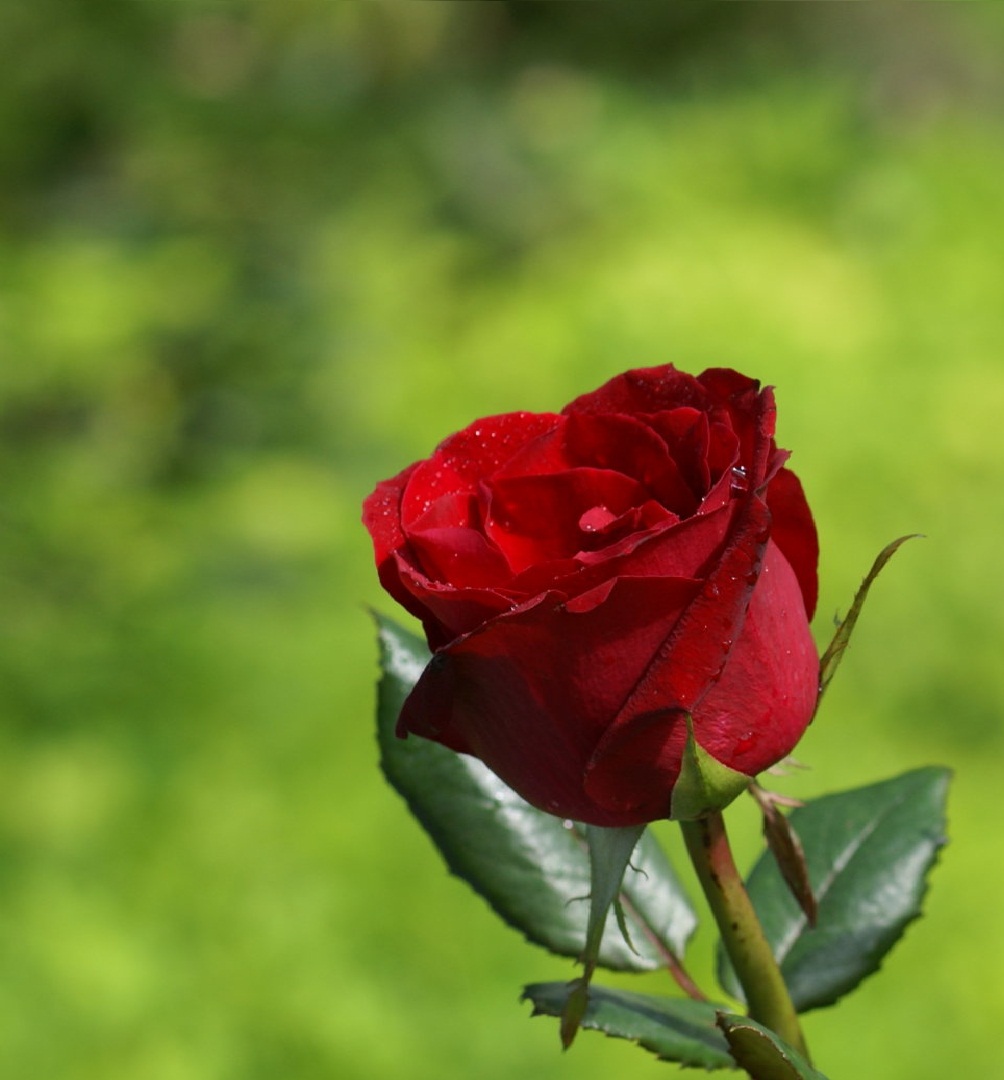 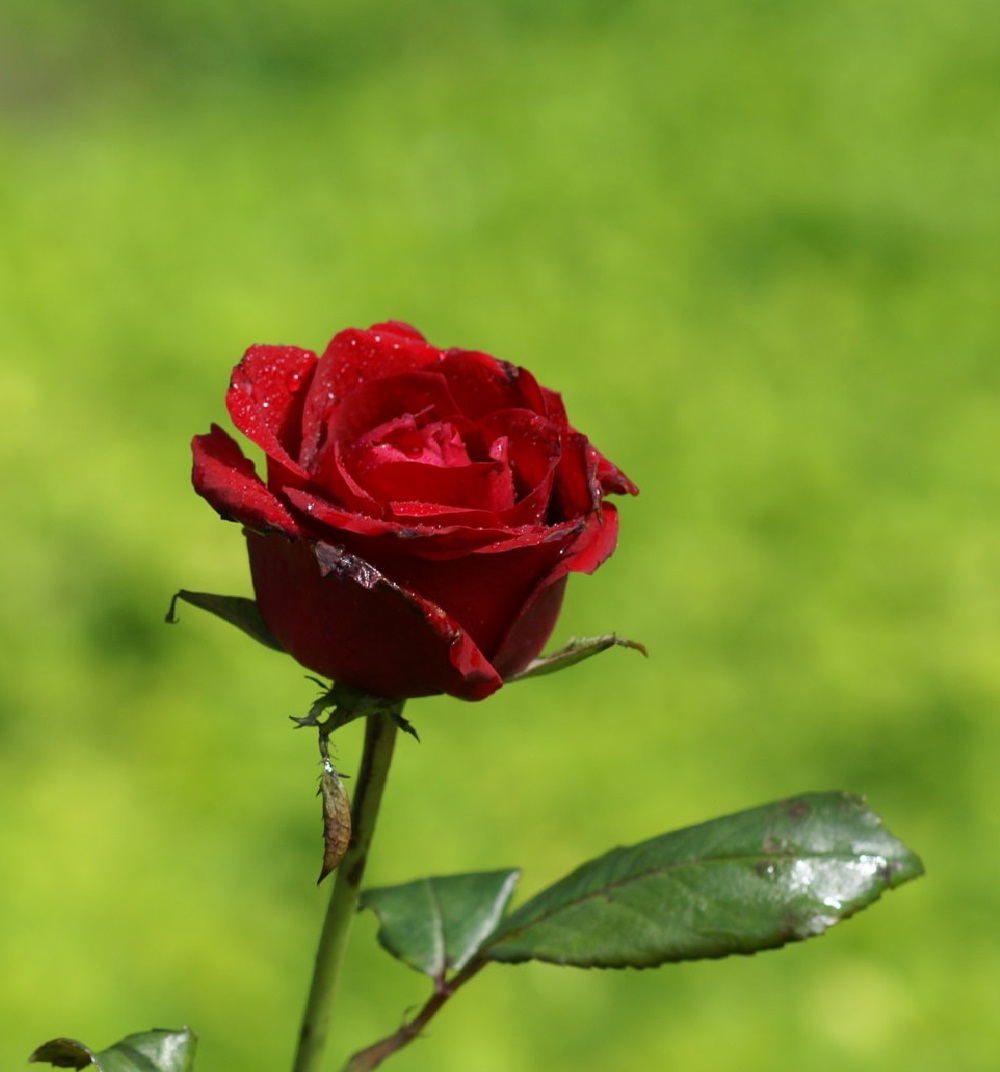 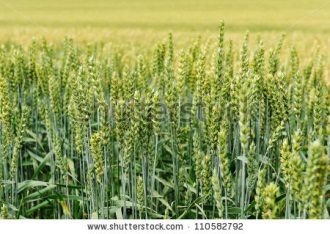 স্বাগতম
2
[Speaker Notes: শ্রদ্ধেয় শিক্ষক মন্ডলী,আমি অষ্টম শ্রেণি কৃষি শিক্ষা পঞ্চম অধ্যায় কৃষিজ উৎপাদন এর গম চাষ পদ্ধতি উপস্থাপন  করতে চেষ্টা করেছি। আপনাদের নিজস্ব কলাকৌশল প্রয়োগ করে সুন্দর ভাবে ক্লাসটি উপস্থাপন করতে পারেন।]
শিক্ষক পরিচিতি
পাঠ পরিচিতি
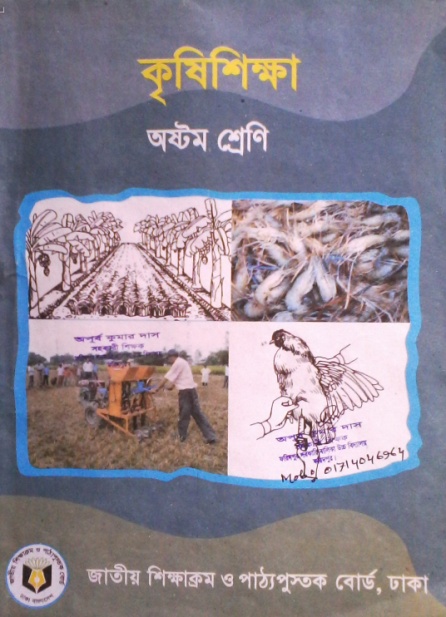 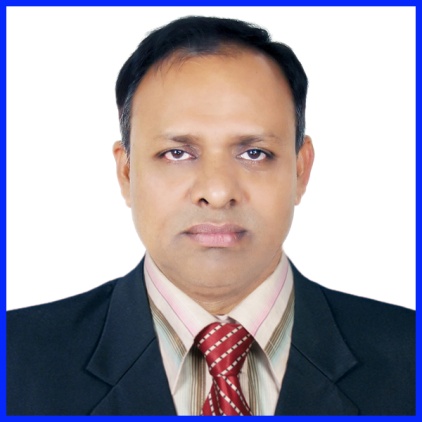 অপূর্ব কুমার দাস 
ফরিদপুর সরকারি বালিকা উচ্চ বিদ্যালয় 
ফরিদপুর। 
মোবাইলঃ ০১৭১৪০৪৬৯৬৪ , ০১৮২২৮৭৮১১২ 
E-mail: apurbafaridpur@gmail.com
কৃষি শিক্ষা
 শ্রেণি অষ্টম 
পঞ্চম অধ্যায় 
কৃষিজ উৎপাদন
পাঠ-১
3
ছবিগুলো দেখে একটু চিন্তা কর
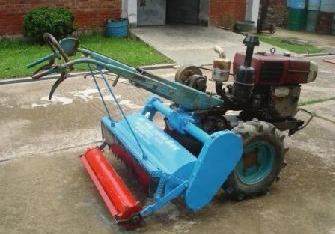 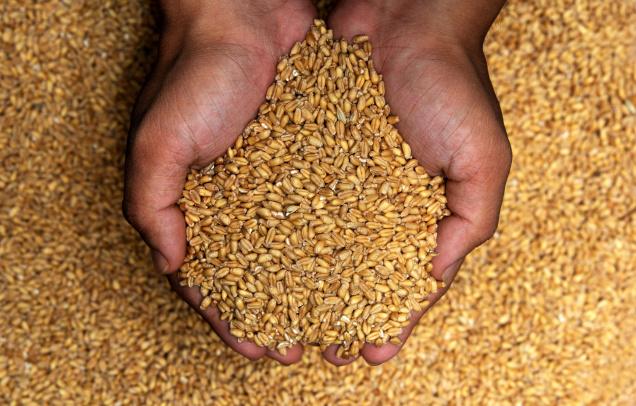 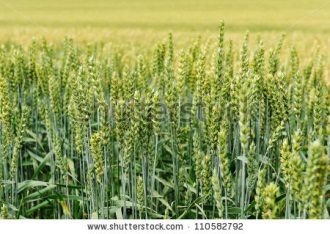 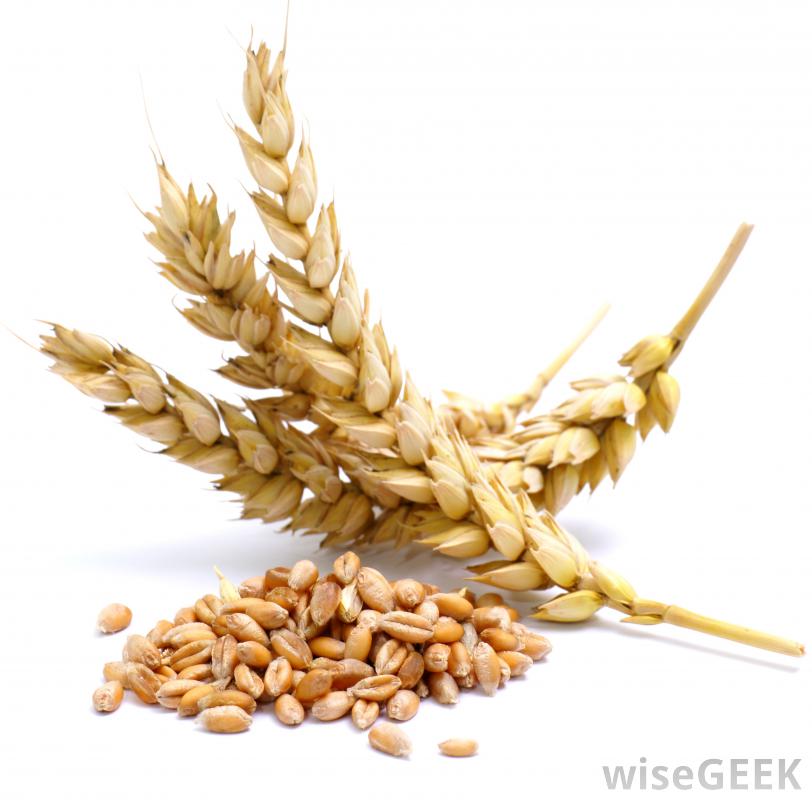 4
[Speaker Notes: মানসিক পরিবেশ সৃষ্টি করতে শিক্ষক মন্ডলী অন্য উপকরণ বা ভিডিও ব্যবহার করতে পারবেন।]
প্রশ্নঃ ছবিগুলো দেখে আমরা কী বুঝতে পারছি?
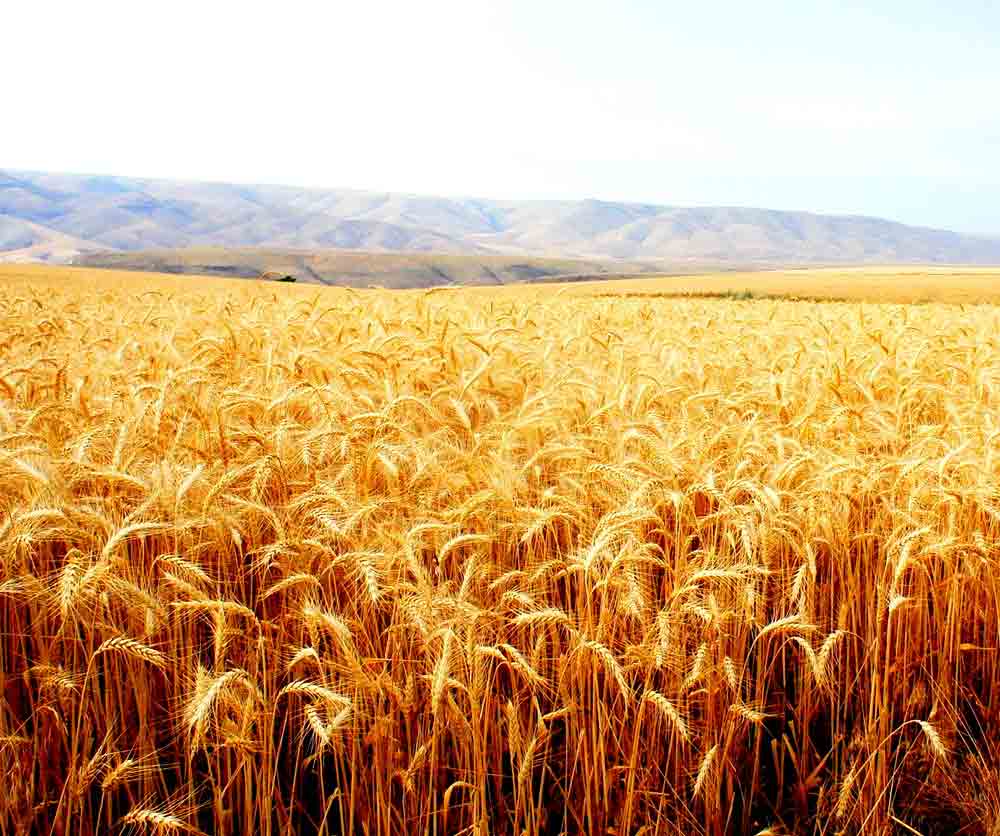 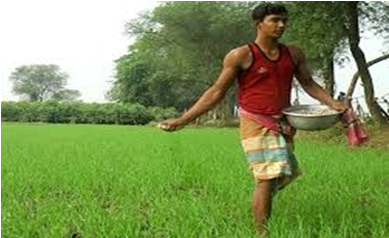 উত্তরঃ গম চাষ
5
[Speaker Notes: শিক্ষক ছবিগুলো দেখাবেন এবং প্রশ্নকরে শিক্ষার্থীদের মুখ থেকে গম চাষ করা হচ্ছে এই বিষয়টি বের করবেন। তারপর পাঠ ঘোষণা  করবেন।]
আজকের পাঠ
গম চাষ পদ্ধতি
6
[Speaker Notes: শ্রদ্ধেয় শিক্ষক মণ্ডলী, আপনাদের কৌশল অনুযায়ী পাঠ ঘোষণা করতে পারেন।]
শিখনফল
এ পাঠ শেষে শিক্ষার্থীরা-
১। গম চাষের সময় এবং জমি তৈরী সম্পর্কে ব্যাখ্যা  পারবে।  
২। গম বীজের হার সম্পর্কে ব্যাখ্যা করতে  পারবে।  
৩। গম বীজ বপন এবং সার প্রয়োগ  পদ্ধতি বর্ণনা  করতে  পারবে।   
৪। গমে পানি সেচ, আগাছা দমন এবং ফসল সংগ্রহ সম্পর্কে ব্যাখ্যা করতে পারবে।
7
[Speaker Notes: শিক্ষণফল অনুযায়ী পাঠ উপস্থাপন করতে চেষ্টা করেছি। আপনার সময় অনুযায়ী শিখনফল্কম বা বেশী করতে পারেন।]
গম বীজ বপনের সময়
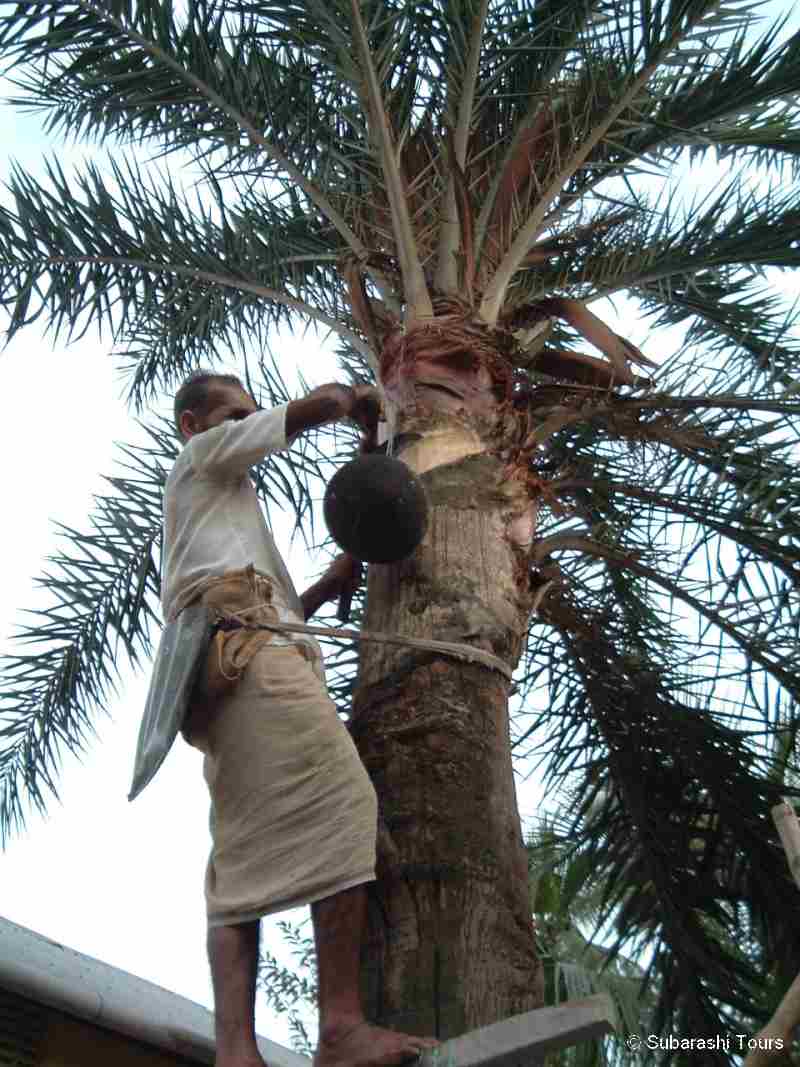 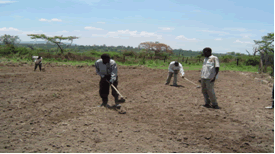 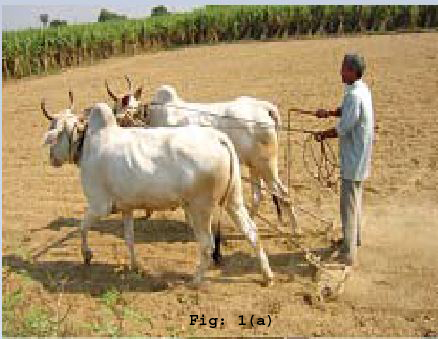 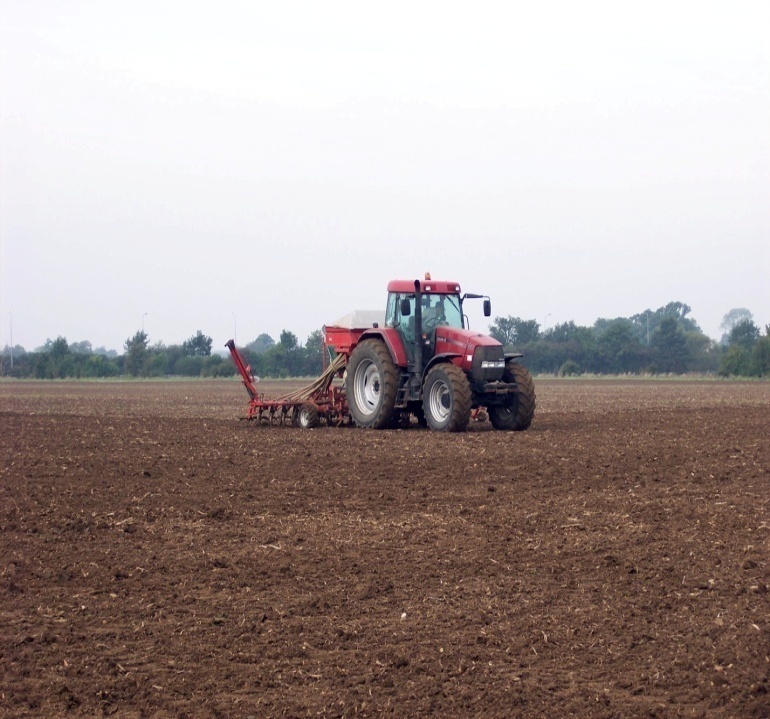 নভেম্বর  মাসের প্রথম সপ্তাহ থেকে ডিসেম্বর মাসের দ্বিতীয় সপ্তাহ পর্যন্ত মাঝারি ও উঁচু দোআঁশ মাটিতে গম ভালো জন্মে।
8
[Speaker Notes: লোনা মাটিতে গমের ফলন কম হয়।যেহেতু ইহা শীতকালীন ফসল সুতরাং সঠিক সময়ে গম বীজ বপণ করা উচিত, শিক্ষক শ্রেনীতে বলবেন।]
বীজের হার
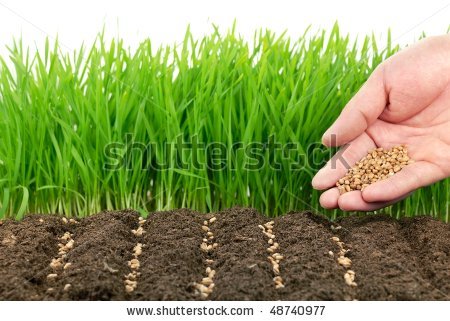 এক হেক্টর জমিতে ১২০ কেজি গম বীজ বপণ করতে হয়। প্রতি কেজি বীজ ৩ গ্রাম প্রভেক্স  এর সাথে ভালো করে মিশিয়ে বীজ শোধন করে নেওয়া ভালো।
9
[Speaker Notes: এক হেক্টর জমিতে ১২০ কেজি গম বীজ বপণ করতে হয়। প্রতি কেজি বীজ ৩ গ্রাম প্রভেক্স  এর সাথে ভালো করে মিশিয়ে বীজ শোধন করে নেওয়া ভালো।]
বীজ বপন পদ্ধতি
৪-৫ সেমি গভীর নালায় বীজ বপণ করতে হয়।
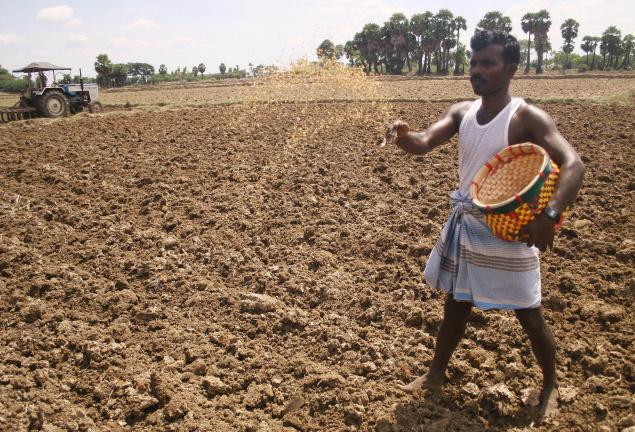 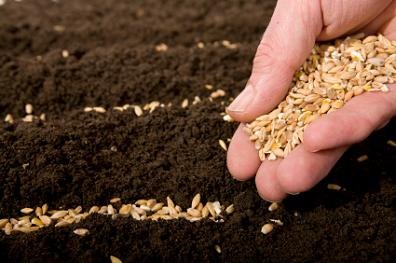 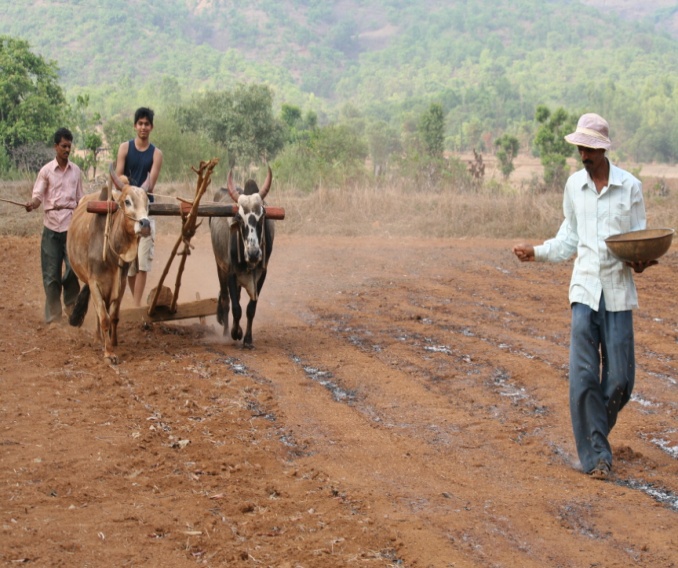 জমিতে জো এলে তিন চারটি চাষ ও মই দিয়ে ছিটিয়ে বীজ বপন করে শেষ চাষের সময় সার ও মই দিয়ে বীজ ঢেকে দিতে হয়।
10
[Speaker Notes: শিক্ষক অন্যভাবেও ইহা উপস্থাপণ করতে পারবেন। স্থান ও ক্ষেত্র বিশেষে নিজস্ব উপকরণ ব্যবহার করে পাঠটি শ্রেণিতে স্বার্থক করে তুলবেন। ধন্যবাদ ।]
একক কাজ
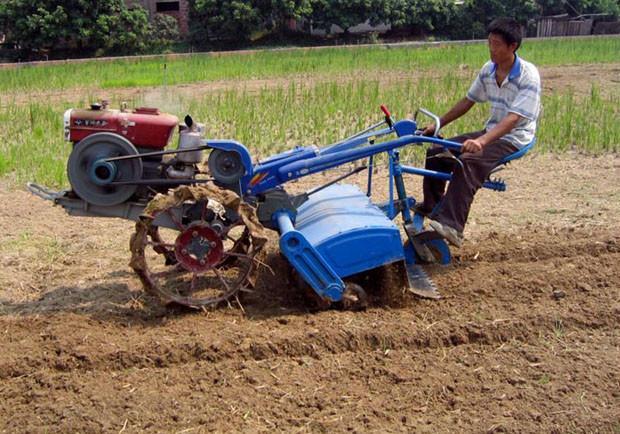 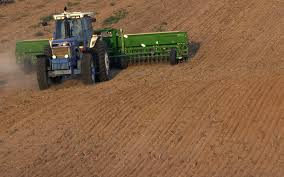 গম চাষের পূর্বে জমি কীভাবে প্রস্তুত করতে হয় লেখ।
11
[Speaker Notes: শিক্ষক মন্ডলী এই কাজ ছাড়া অন্য কাজও দিতে পারবে।]
সার প্রয়োগ পদ্ধতি
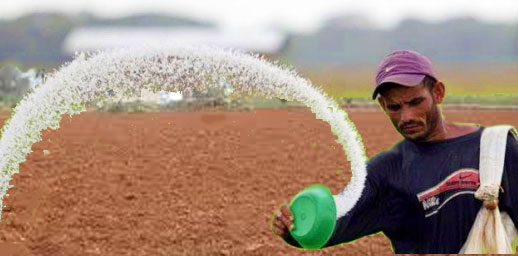 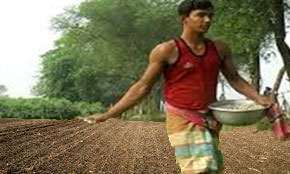 সেচসহ চাষের ক্ষেত্রে মোট ইউরিয়া সারের তিন ভাগের দুই ভাগ এবং সবটুকু টিএসপি, এমপি ও জিপসাম সার শেষ চাষের সময় দিতে হবে।
12
[Speaker Notes: আমাদের গ্রামের জমিতেসার প্রয়োগের চিত্র আপনি দেখাতে পারেন। বড় শহরের ছাত্রদের অবশ্যই বস্তুনিষ্ঠ ধারনা দিয়ে পড়াতে হবে।]
গমের জমিতে সার প্রয়োগের পরিমান
13
পানি সেচ
তিনপাতার সময়
গমের শিষ বের হবার সময়
দানা গঠনের সময়
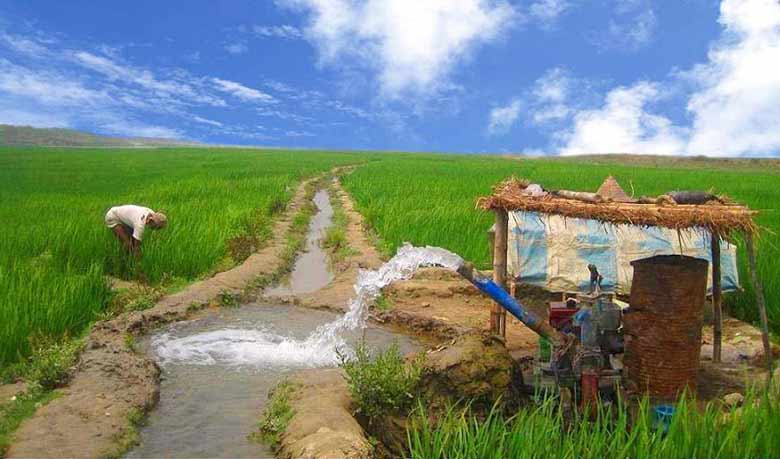 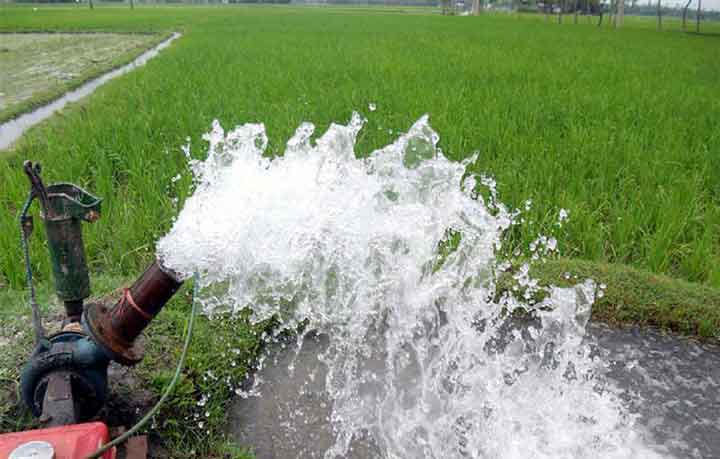 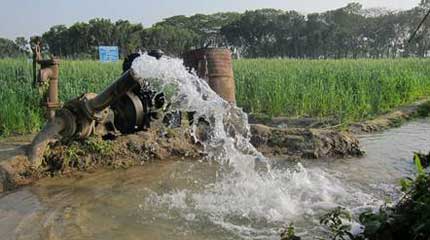 দ্বিতীয় সেচ
প্রথম সেচ
তৃতীয় সেচ
14
[Speaker Notes: ইহার অন্য চিত্র আপনি দেখাতে পারেন। মাটির বুনটের প্রকার অনুযায়ী গম চাষে ২-৩টি সেচের প্রয়োজন।]
আগাছা দমন
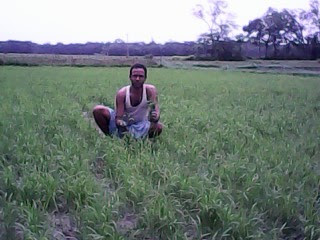 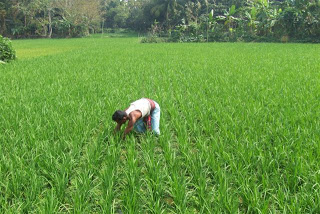 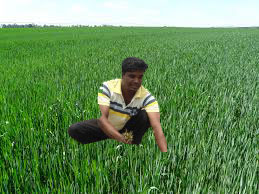 15
ফসল সংগ্রহ
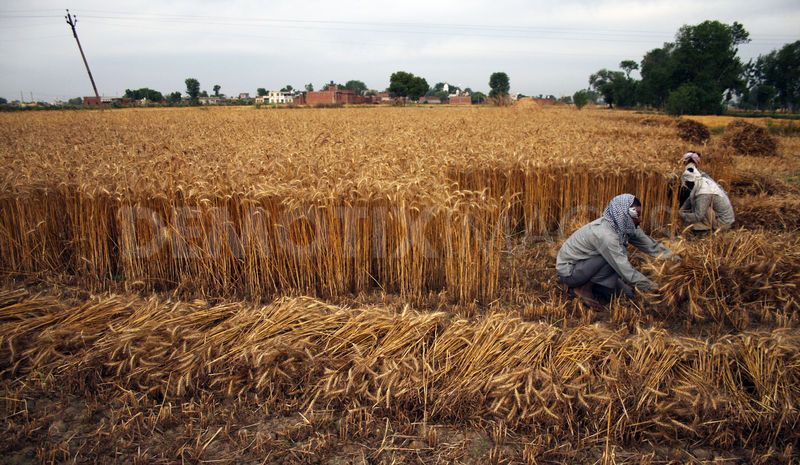 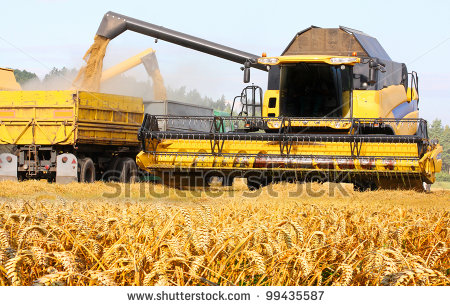 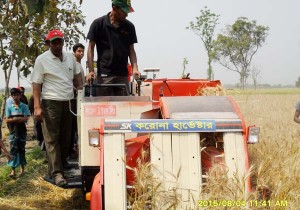 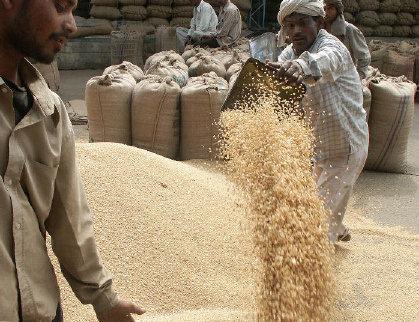 16
[Speaker Notes: গরূদিয়ে মলন মলার দৃশ্য আপনি দেখাতে পারেন। গাড়িতে বহন করার ছবি আপনি দেখাতে পারেন। ধন্যবাদ।]
এসো নিচের ভিডিওটি দেখি
17
[Speaker Notes: আরও সুন্দর ভিডিও সংগ্রহ করেও প্রদর্শন  আপনি উপস্থাপনা করতে পারেন।]
দলগত কাজ
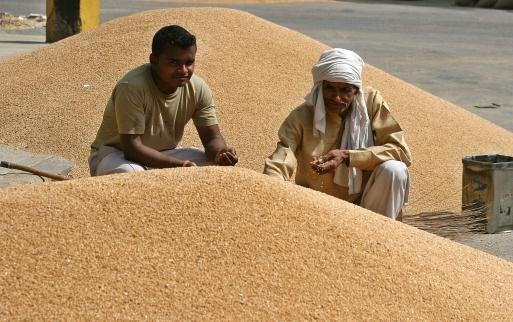 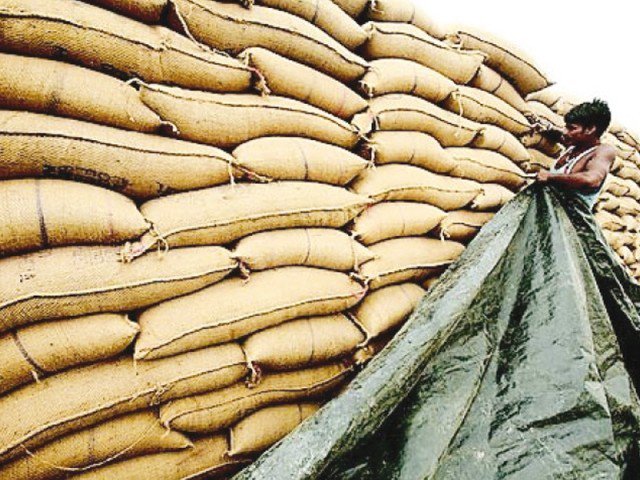 মাঠ ফসল হিসেবে গম  সংগ্রহের জন্য প্রযুক্তির ব্যবহার অধিকতর লাভজনক-তোমার মতামত সহ ব্যাখ্যা কর।
18
মূল্যায়ন
1. বাংলাদেশের দ্বিতীয় প্রধান খাদ্য শস্য কোনটি?
ক) আলু
খ) গম
গ) ভুট্টা
ঘ) পেয়ারা
২। বীজ বপনের গমের বীজ শোধন করতে হয় কেন?
ক) বেশি ফলনের জন্য
খ) বীজবাহিত রোগ প্রতিরোধের জন্য
গ) উন্নত চারা পাওয়ার জন্য
ঘ) বীজের গজানোর হার বাড়ানোর জন্য
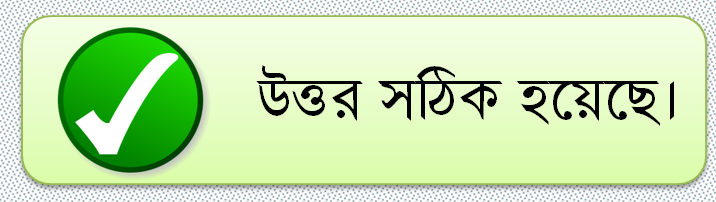 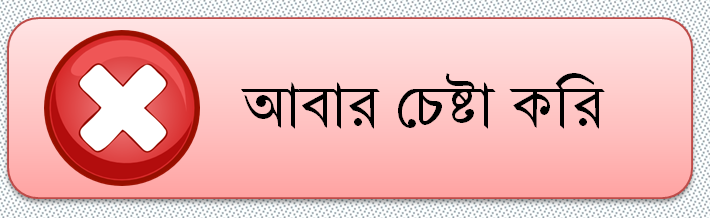 19
মূল্যায়ন
৩। গম ক্ষেত আগাছা মুক্ত রাখার জন্য কমপক্ষে কতবার নিড়ানি দিতে হবে?
ক) ১ বার
খ) ৪ বার
গ) ৩ বার
ঘ) ২ বার
৪। গমের উচ্চ ফলনশীল জাত হচ্ছে-
i) শতাব্দী
ii) আকবর
iii) বিজয়
ক) i, ii, ও iii
খ) i ও iii
গ) ii ও iii
ঘ) i
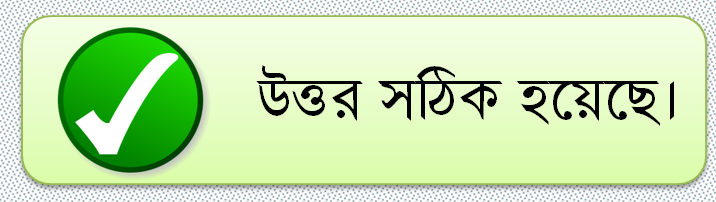 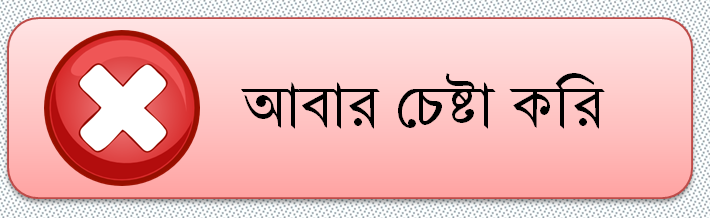 20
বাড়ির কাজ
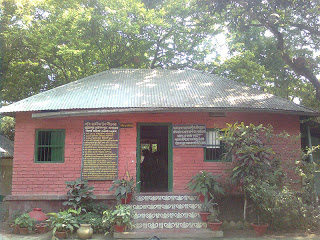 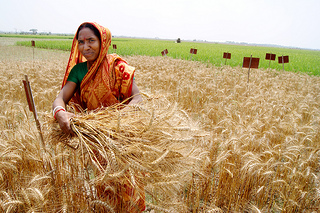 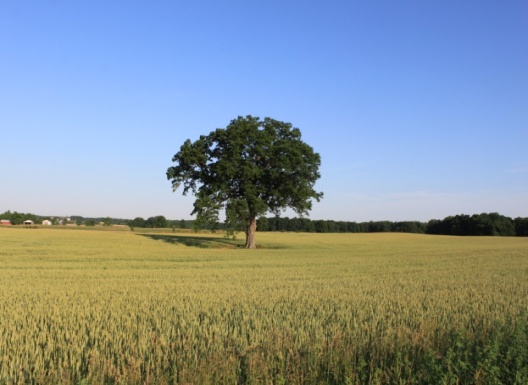 ভাল ফলন পাওয়ার জন্য গম চাষে সেচ প্রদান অপরিহার্য কিনা? তোমার উত্তরের সপক্ষে যুক্তি দাও।
21
[Speaker Notes: বাড়ির কাজে সৃজনশীল প্রশ্ন শীট আকারে দেওয়া যেতে পারে।]
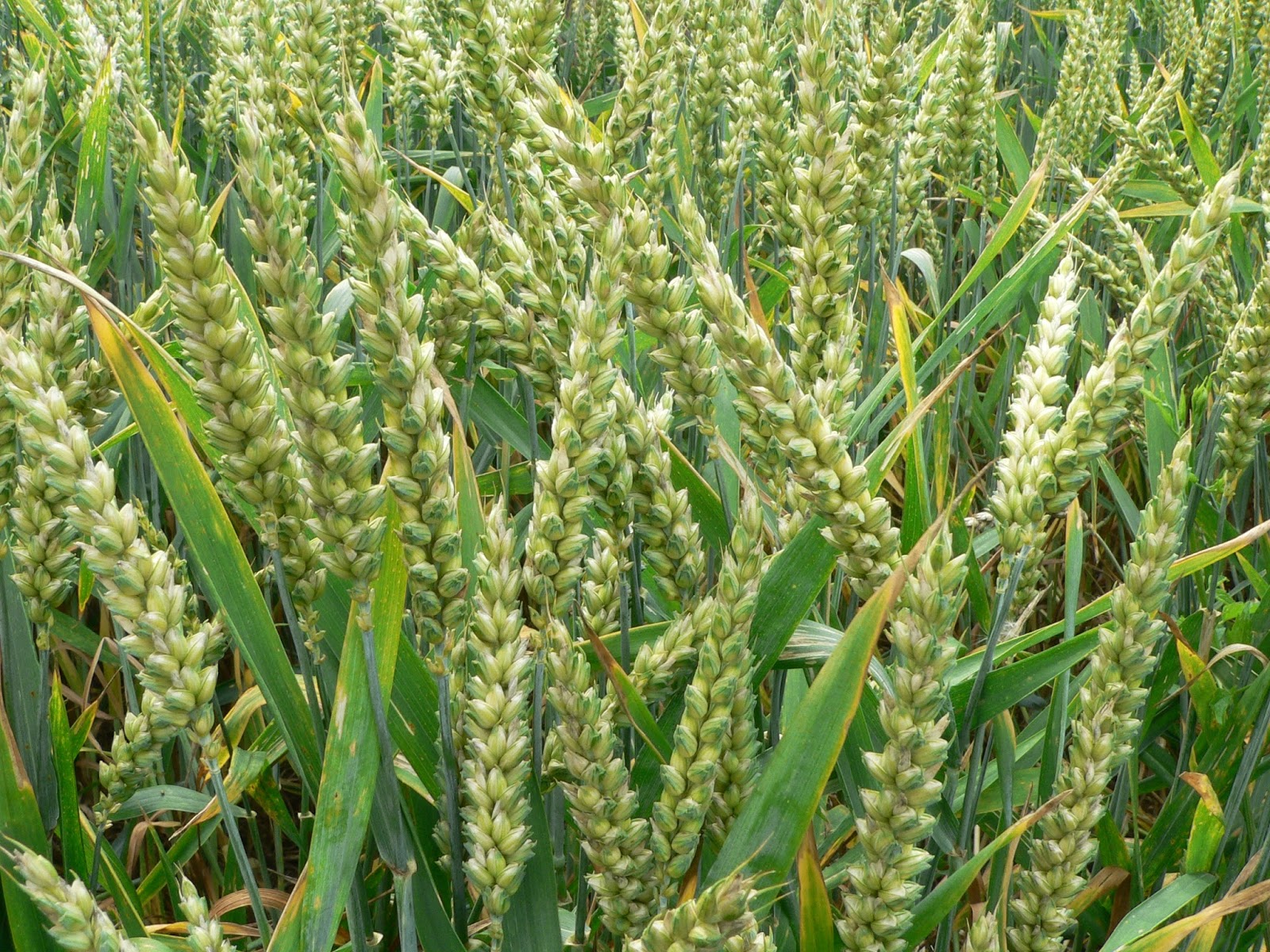 ক্লাসে সহযোগিতা করার জন্য সকলকে  ধন্যবাদ
22
[Speaker Notes: ক্লাসটি উপস্থাপনের জন্য আপনাকে অনেক ধন্যবাদ।]